Homeostasis Notes
Define homeostasis
Explain what is meant by the term Tolerance limits & tolerance ranges
State what the stimulus-response model is and how it maintains homeostasis
State what a negative feedback loop is
Name and define the different parts of a negative feedback loop
Explain how a negative feedback loop maintains homeostasis
Homeostasis is the process by which the body maintains a relatively constant internal environment; it involves a stimulus-response model in which change in external or internal environmental conditions is detected and appropriate responses occur via negative feedback
 
Describe how the body maintains homeostasis by reducing a stimulus (negative feedback) using the stimulus response model
Syllabus:
Homeostasis
Essential
Question:
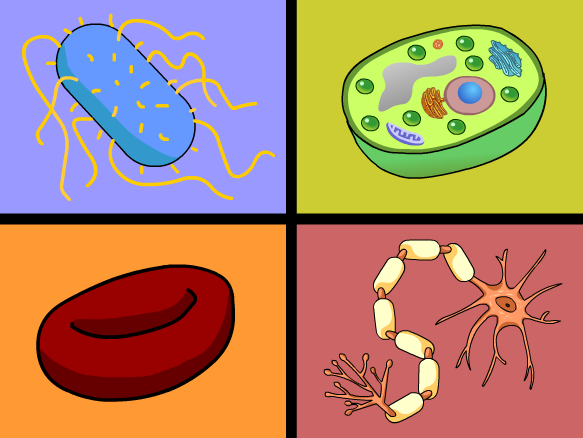 Recap: 


What can you remember about the following from YR 11 
Requirements for life
metabolism
enzymes
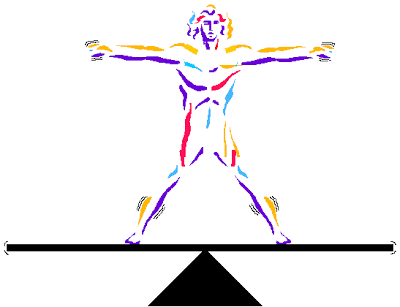 Topic Question 1: 

Define the term homeostasis
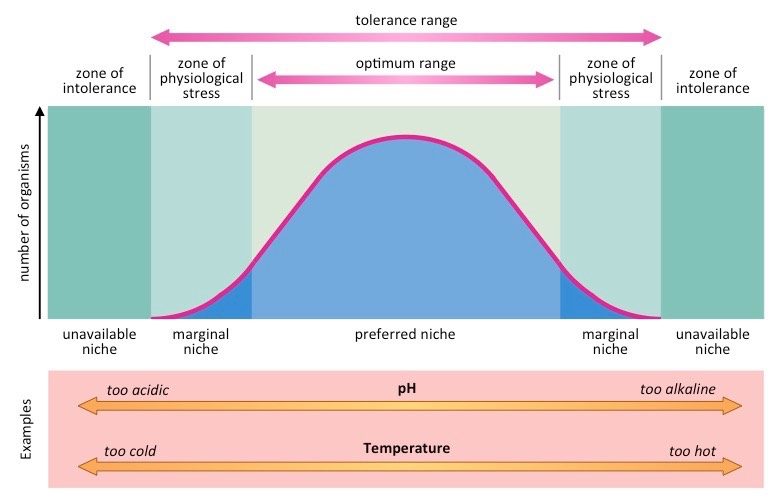 Topic Question 2: Define the terms tolerance limit and tolerance range
Topic Question 3:  Give examples of internal environmental factors that organisms need to keep within a range
Topic Question 4: 

Using specific examples provide reasons why organisms need to keep environmental factors within narrow ranges
_________________, trauma, toxic substances and extremes in the internal and external environment can interfere with homeostasis
Responding to these changes and correcting them back to normal is essential so biochemical processes/pathways can be maintained. 
The process of how this is achieved by organisms is referred to as a _____________ ______________
Topic Question 5:  State how organisms maintain homeostasis
Two stages of homeostatic regulation: 
1.  
2. 
This is called the ________________________________
Topic Question 6: 

State the name of the model used to describe how organisms maintain homeostasis and the 2 stages of this model
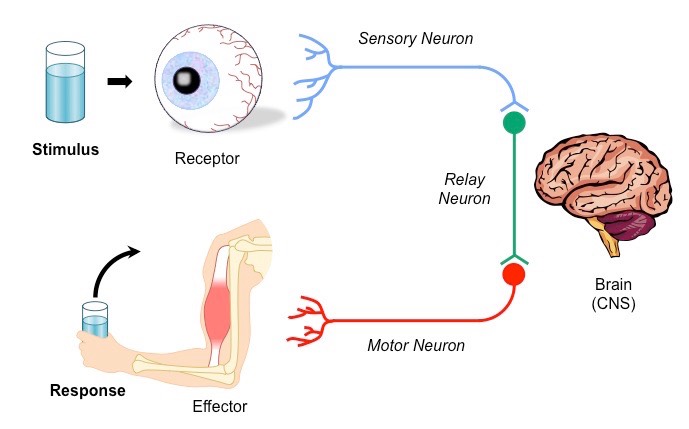 Topic Question 7: 

State the systems involved in maintain homeostasis
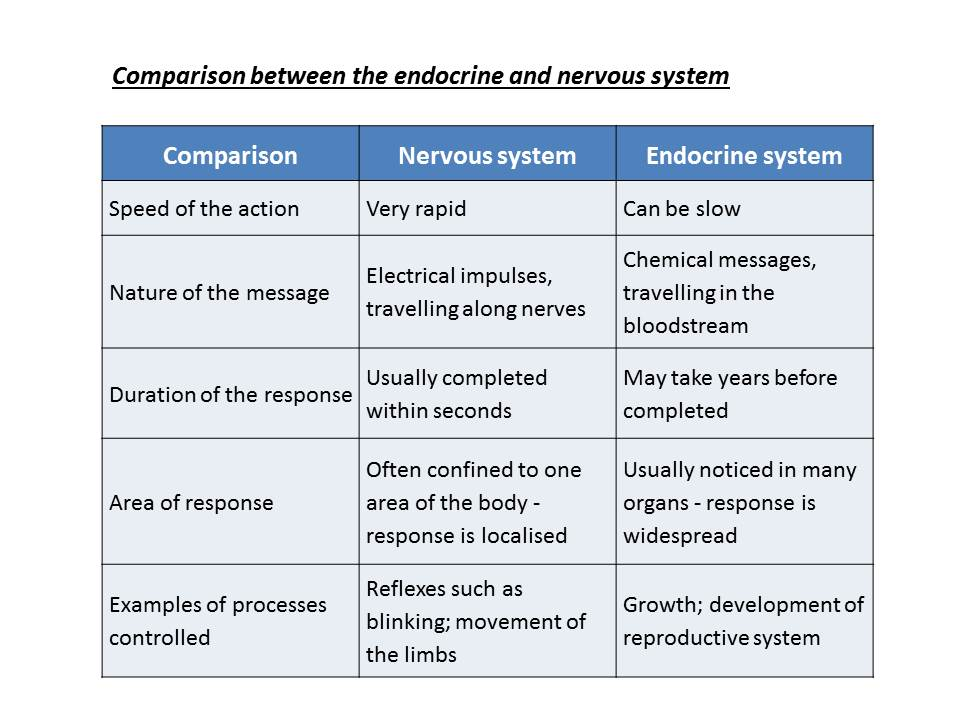 Topic Question 8: 

State how stimuli are detected in animals
Topic Question 9: 

State the different receptors of animals and the stimuli they detect
Topic Question 10: 

State how the nervous system maintains homeostasis
Topic Question 11: 

State how the endocrine system maintains homeostasis
Topic Question 12:
 
Define the terms negative and positive feedback
Topic Question 13: 

Name the parts of the negative feedback model and describe how each part works to maintain homeostasis
STIMULUS
Change in the environment that causes system to operate. (Above or below the normal).
Sum it up!
RECEPTOR
Detects change
MODULATOR
Control centre responsible for processing information received from receptor & sending information to effector
FEEDBACK
Achieved because original stimulus has been changed by the response
RESPONSE
Action and processes (mechanism) of the effector
EFFECTOR
Carries out response counteracting effect of stimulus
Sum it up!
Homeostasis is the process by which the body maintains a relatively constant internal environment; it involves a stimulus-response model in which change in external or internal environmental conditions is detected and appropriate responses occur via negative feedback
 
Describe the importance of homeostasis & how the body maintains homeostasis
Syllabus:
Essential
Question: